Genealogie Verdonk met naam varianten Verdonck en Donk te Baarle Nassau en omgeving
Deze genealogie neemt een aanvang circa 1750 te Blaarthem en Veldhoven. Ook bestaat er een aftakking naar Weelde.  Tevens is een klein afzonderlijk bestand samengesteld dat aanvangt circa 1560 in Meer en Hoogstraten. Mogelijk moet daar de basis gevonden worden voor alle informatie uit genoemde plaatsen.
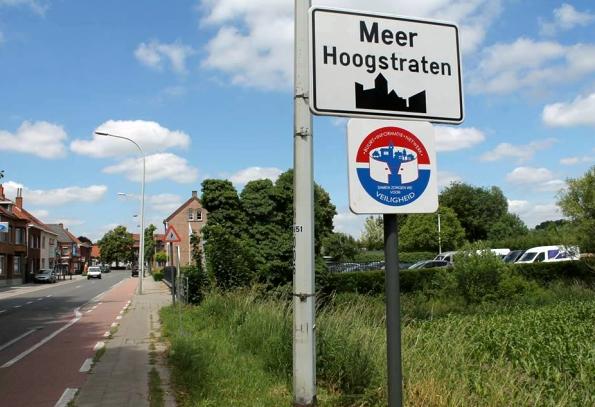 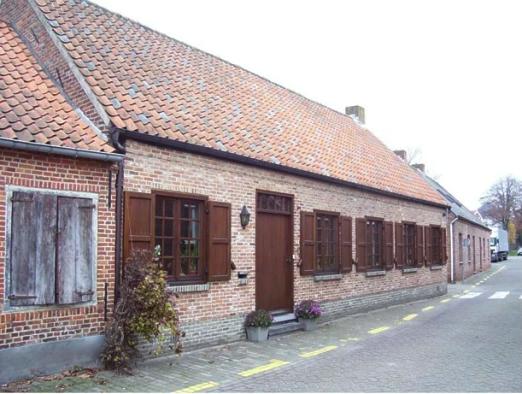 Donkstraat te Meer
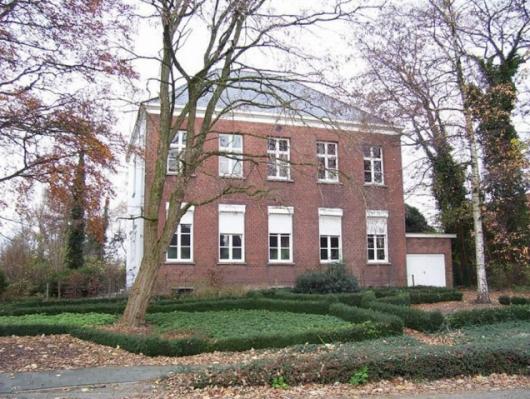 Donkstraat 27 te Meer de voormalige pastorie
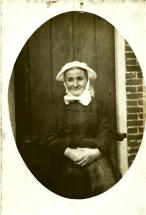 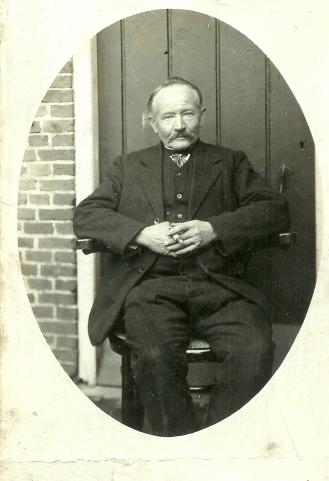 Echtpaar Henricus Cornelis Tuijtelaars  tr.  17-5-1902 te Baarle Nassau met Johanna Maria Jansen, zij was eerder getr. Met Martinus Verdonk 1852-1900
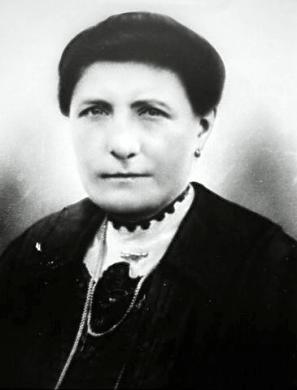 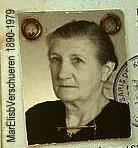 Zie ook volgende dia
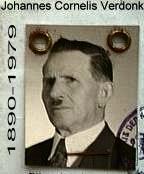 Johannes trouwde op 27-12-1919 te Baarle Nassau met
Maria ElisabethVerschueren.Zie dia hiervoor
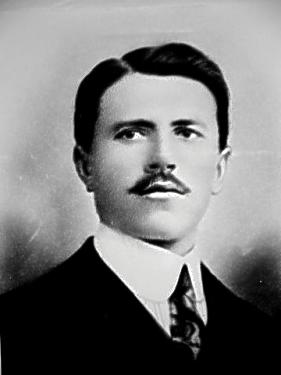 Johannes Cornelis Verdonk 16-12-1890 – 23-11-1979
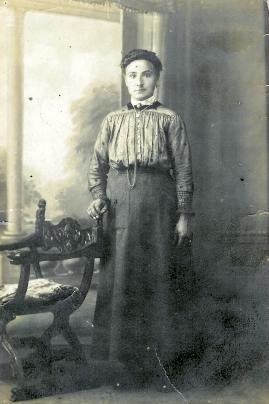 Maria Petronella Verdonk 16-11-1889-20-6-1972
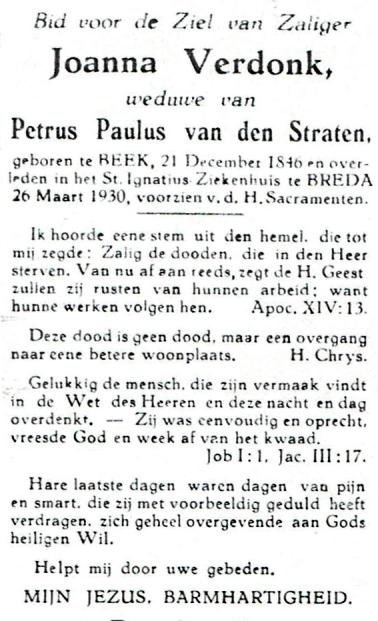 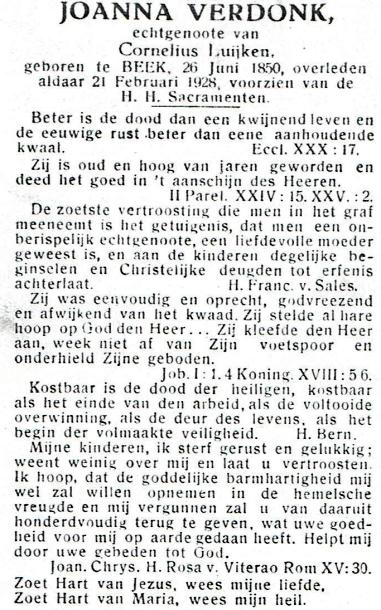 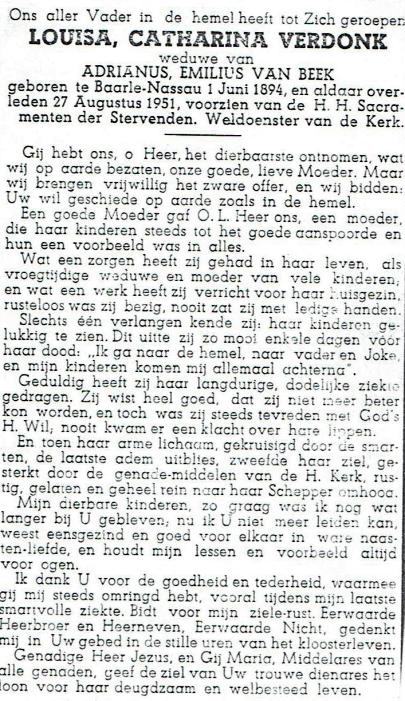 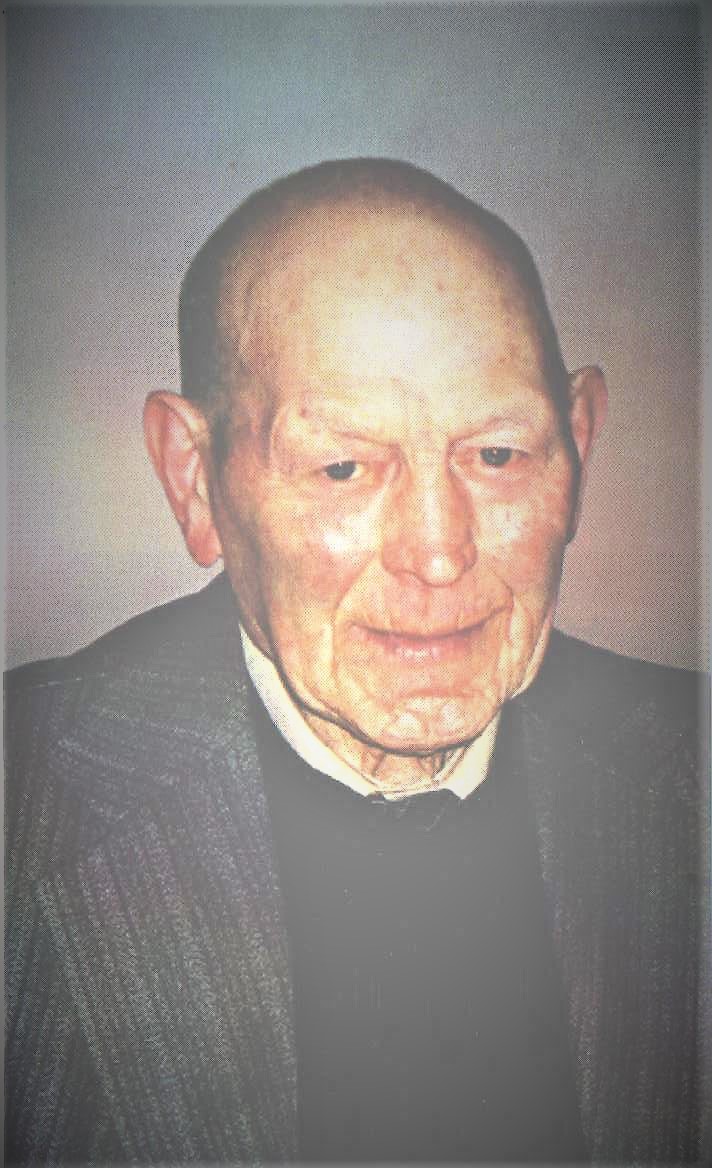 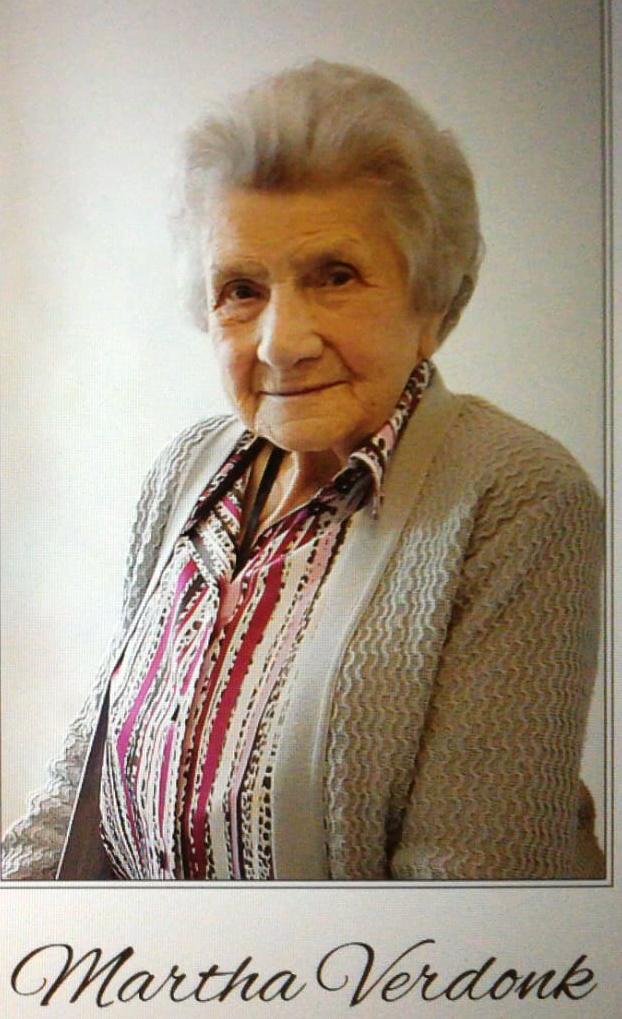 Huub van Alphen
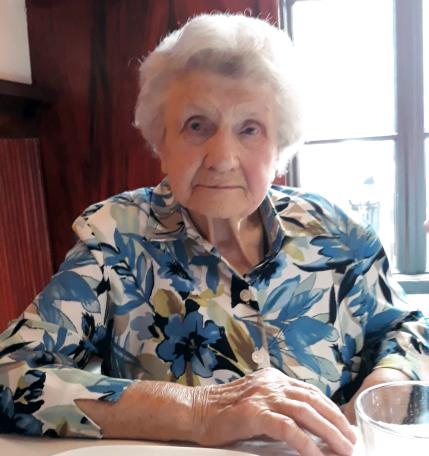 MarthaVerdonk
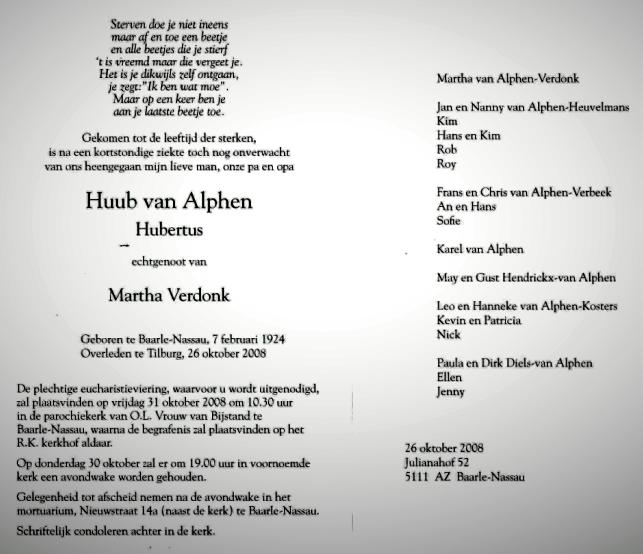 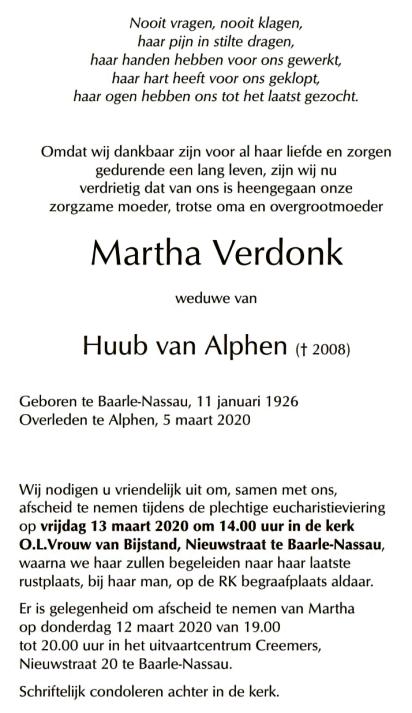 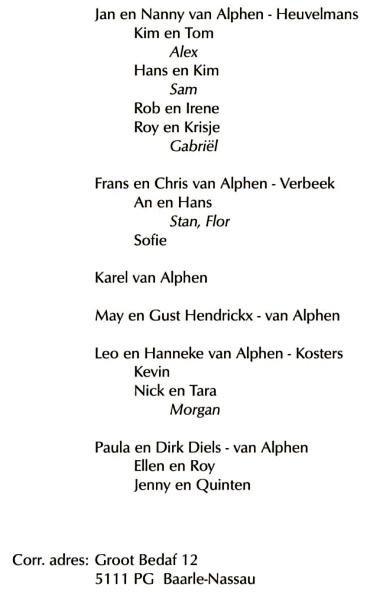 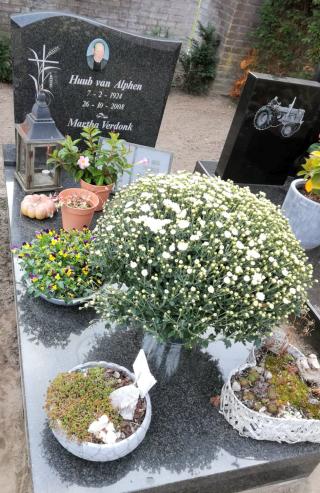 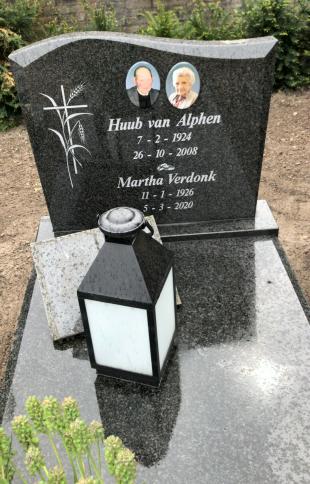 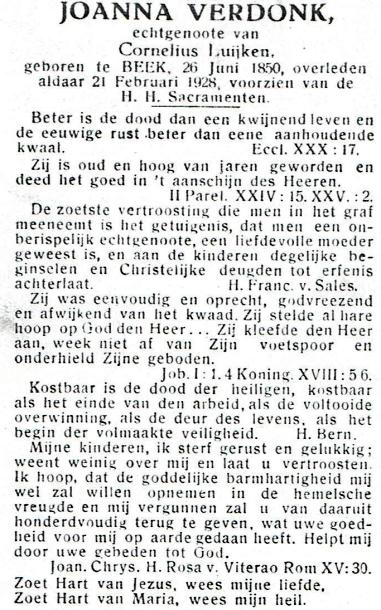 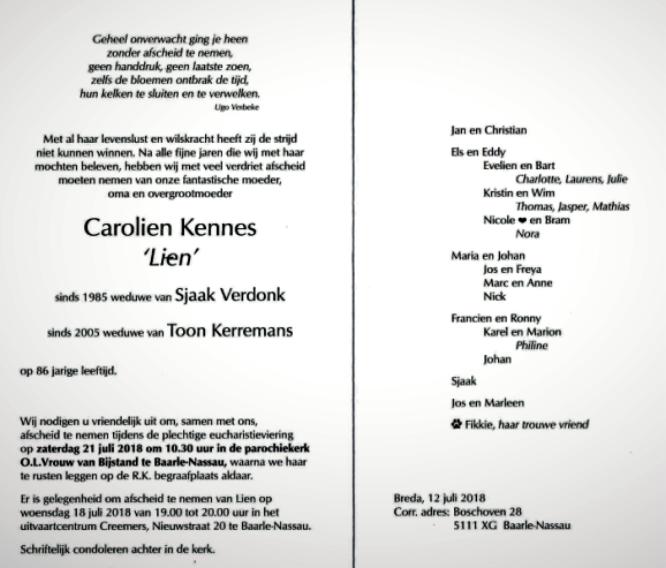 Hierna volgen drie dia’s met de namen van DonkIn ons Baarle-Nassau bestand worden deze naam en de naam Verdonk beiden gebruikt.
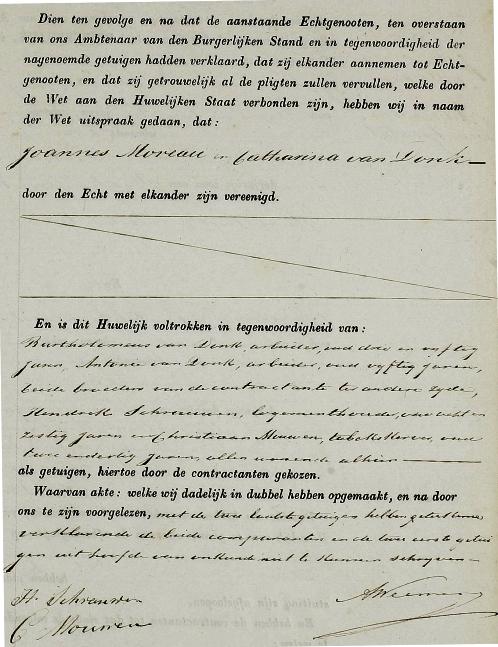 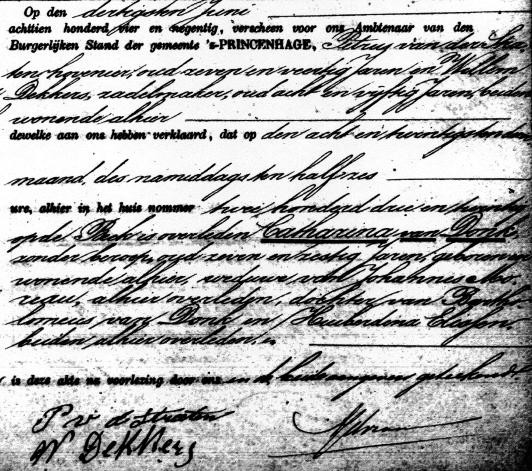 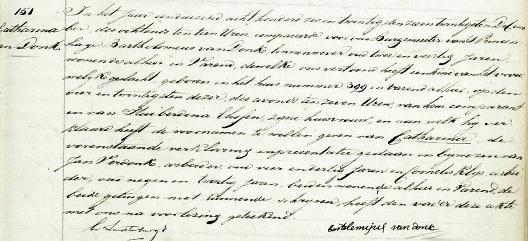 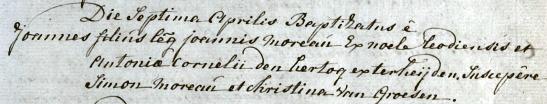